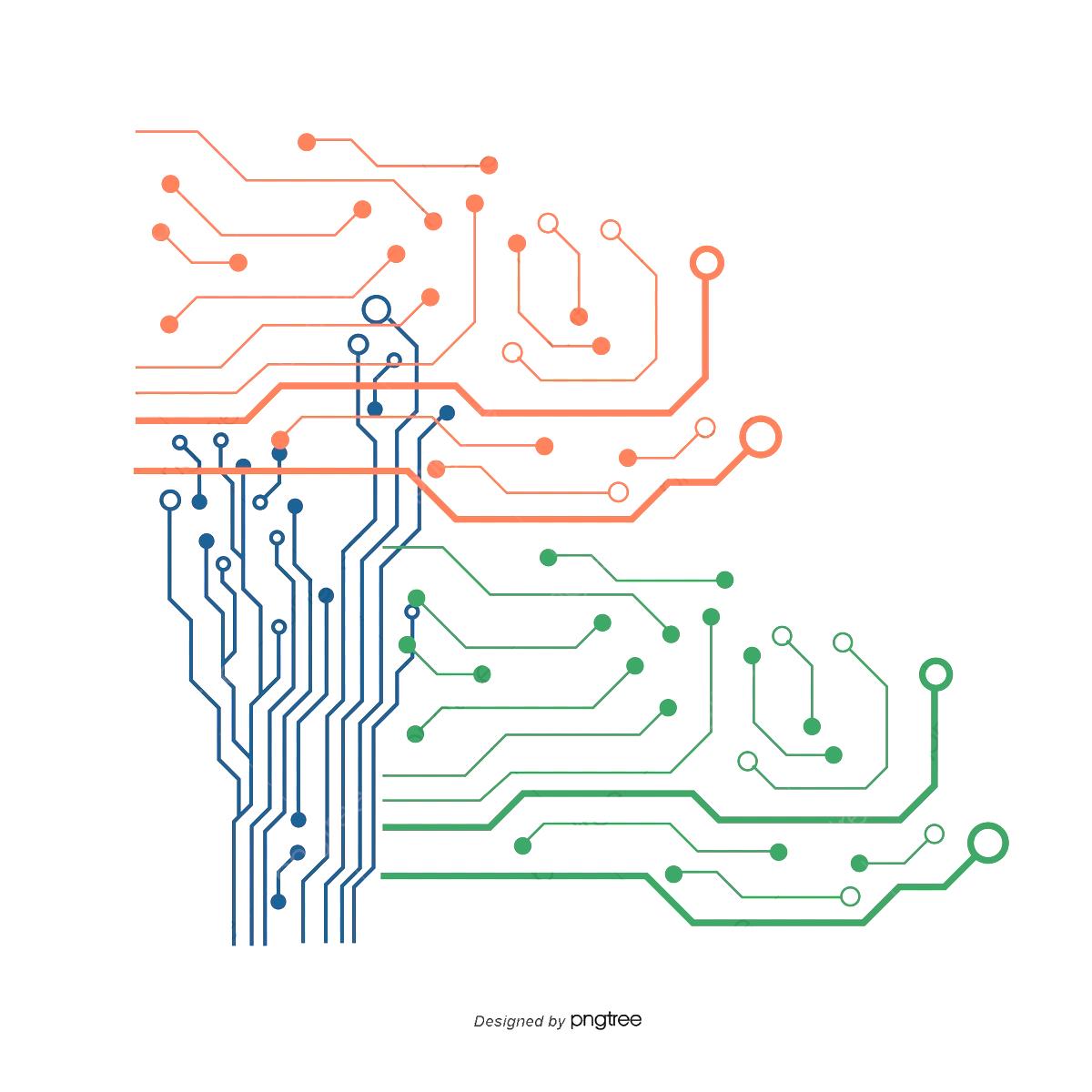 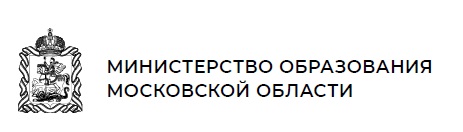 Информационные ресурсы Московской области в сфере 
опеки и попечительства
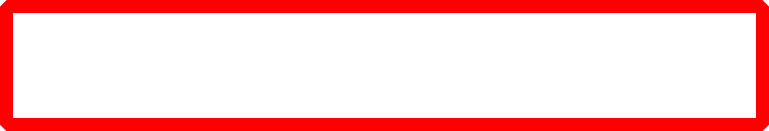 Опека в цифрах 2020
муниципальные образования - 64детское население - 1,5 млн. детей-сирот – 24 тыс. (1,6%), в т.ч. усыновленныеиз них:96% в семьях4 % в организациях
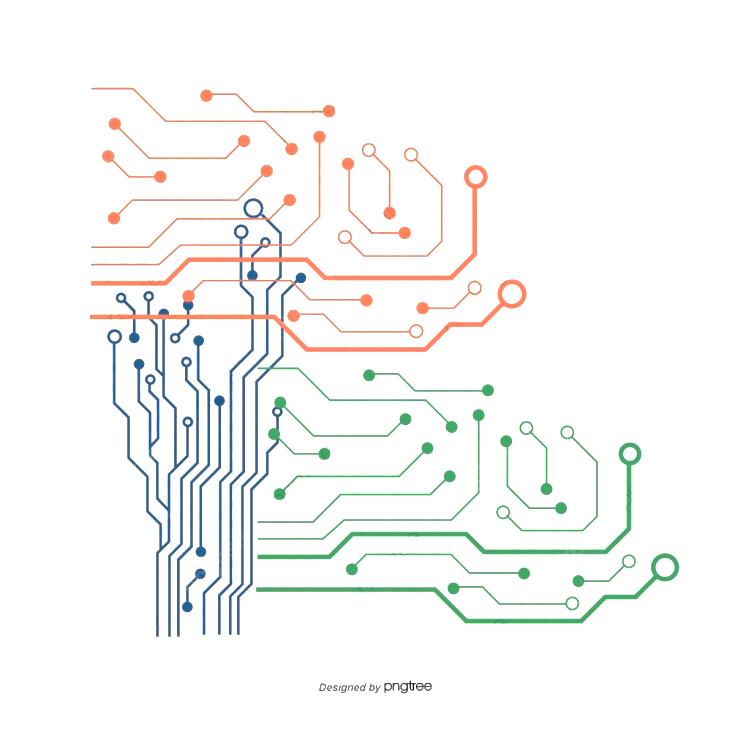 2
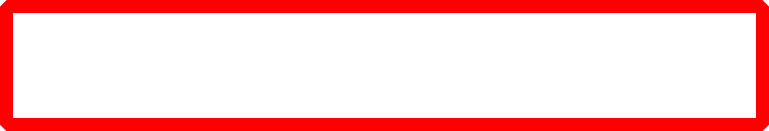 Информационные ресурсы
Информационная система персональных данных «Семья» (ИСПДн «Семья»)

Специальное программное обеспечение «Мобильный модуль сотрудника ТООП»

Интернет сайт «Усыновление в Московской области» (http://usynovite.mosreg.ru/)

Система сайтов территориальных структурных подразделений по опеке и попечительству Министерства образования Московской области (*opeka.mosreg.ru)

Мобильное приложение «Усыновление в Московской области»
АДМИНИСТРИРУЕМ
Единая информационная система учета и мониторинга образовательных достижений обучающихся общеобразовательных организаций Московской области (ИСУОД)

Информационная система персональных данных «Регистр получателей социальных услуг Московской области»

Единая медицинская информационно-аналитическая система (ЕМИАС)

Межведомственная информационная система о несовершеннолетних и семьях, находящихся в социально опасном положении (МИАС «КДН»)
ВЗАИМОДЕЙСТВУЕМ
Межведомственная система электронного документооборота (МСЭД)

Прикладное программное обеспечение автоматизированной информационной системы государственного банка данных о детях, оставшихся без попечения родителей (ППО АИСТ ГБД)

Государственная автоматизированная информационная система «Управление» Московской области (ГАС «Управление» МО)

Единая государственная информационная система социального обеспечения (ЕГИССО)

Государственная информационная система для оперативного рассмотрения обращений граждан (ЕЦУР)
УЧАСТВУЕМ
3
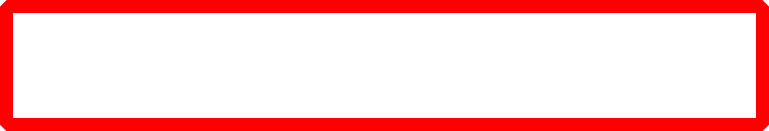 Информационная система персональных данных «СЕМЬЯ»
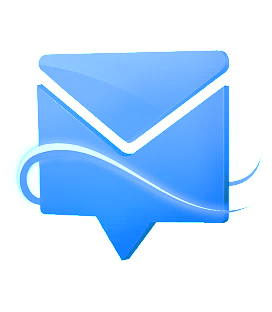 ЗАКРЫТАЯ ЧАСТЬ – http://family.mosreg.ru
МУНИЦИПАЛЬНЫЙ УРОВЕНЬ
РЕГИОНАЛЬНЫЙ УРОВЕНЬ
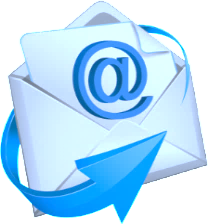 ОТКРЫТАЯ ЧАСТЬ – http://www.usynovite.mosreg.ru
ИНТЕРНЕТ САЙТ «УСЫНОВЛЕНИЕ В МОСКОВСКОЙ ОБЛАСТИ»
4
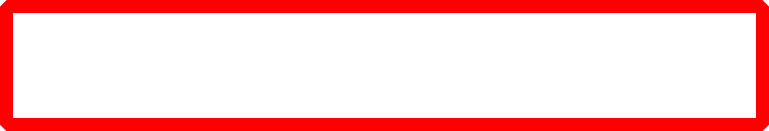 СЕМЬЯ.
Схема работы
Личные кабинеты 
опекунов
Детские дома
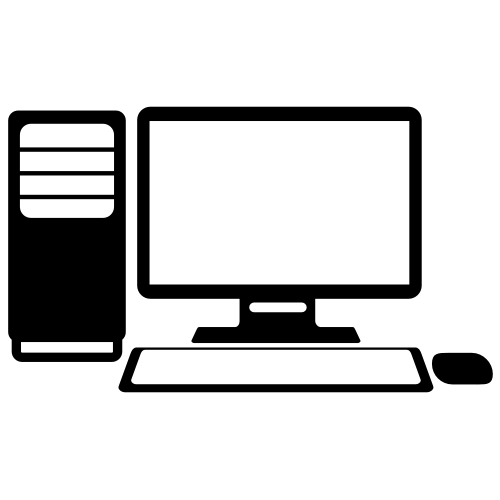 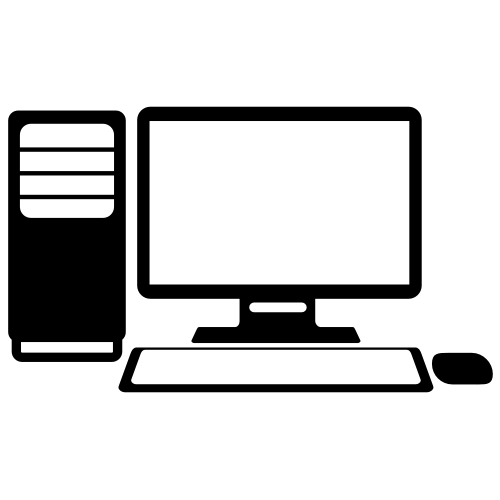 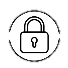 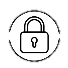 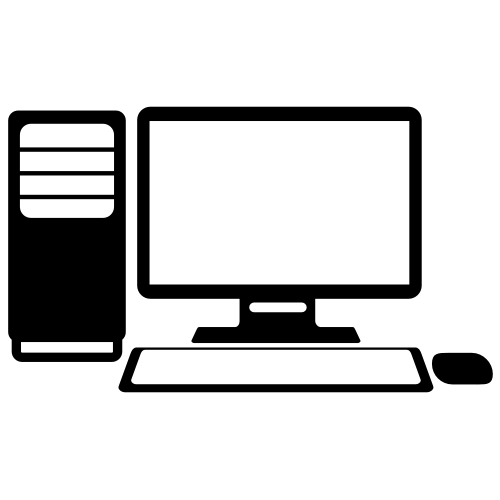 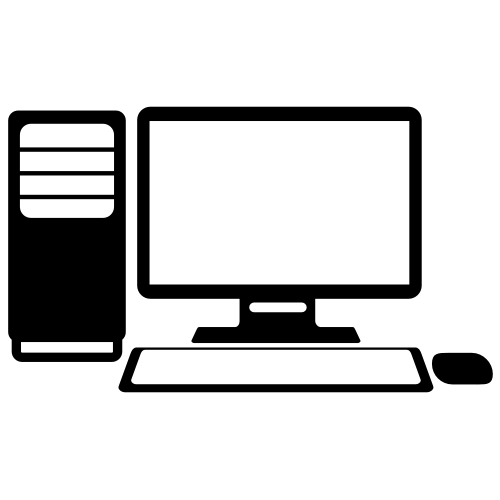 Министерство образования МО
Центр хранения и обработки данных Правительства МО
Личные кабинеты 
детей (14+)
Планшет 
сотрудника ТООП
ПЕРСПЕКТИВА
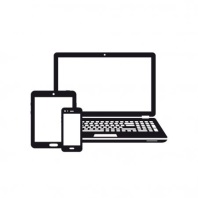 РЕАЛИЗОВАНО
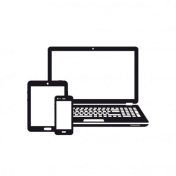 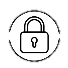 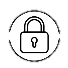 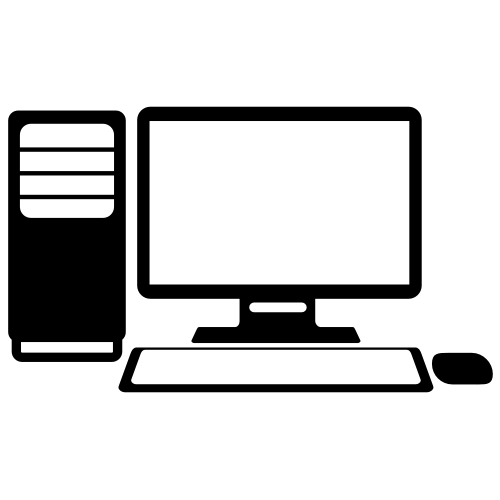 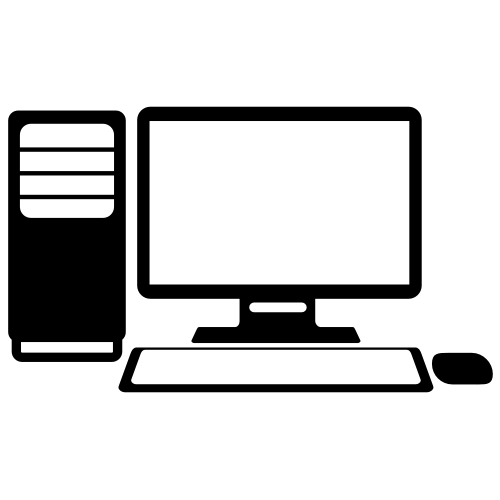 Органы опеки и попечительства МО
Устройства внутренней сети Правительства МО
Обмен данными 
с другими системами
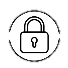 Службы 
сопровождения
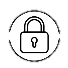 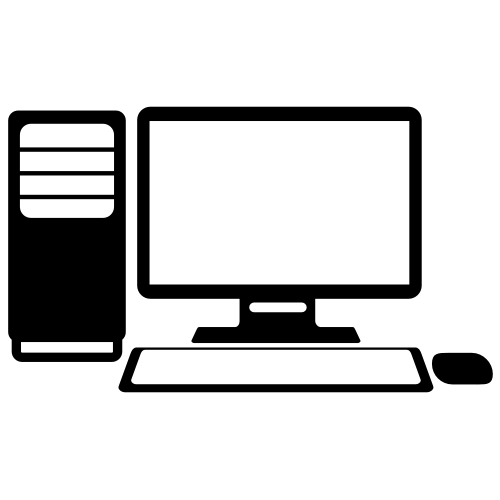 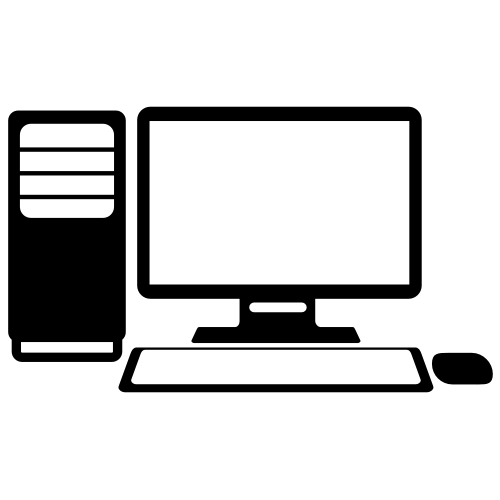 Устройства внешней сети
5
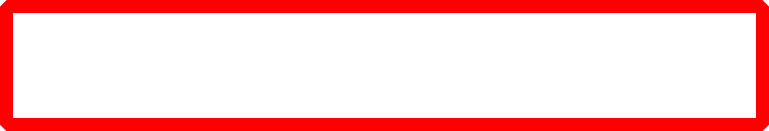 СЕМЬЯ.
Интерфейс пользователя
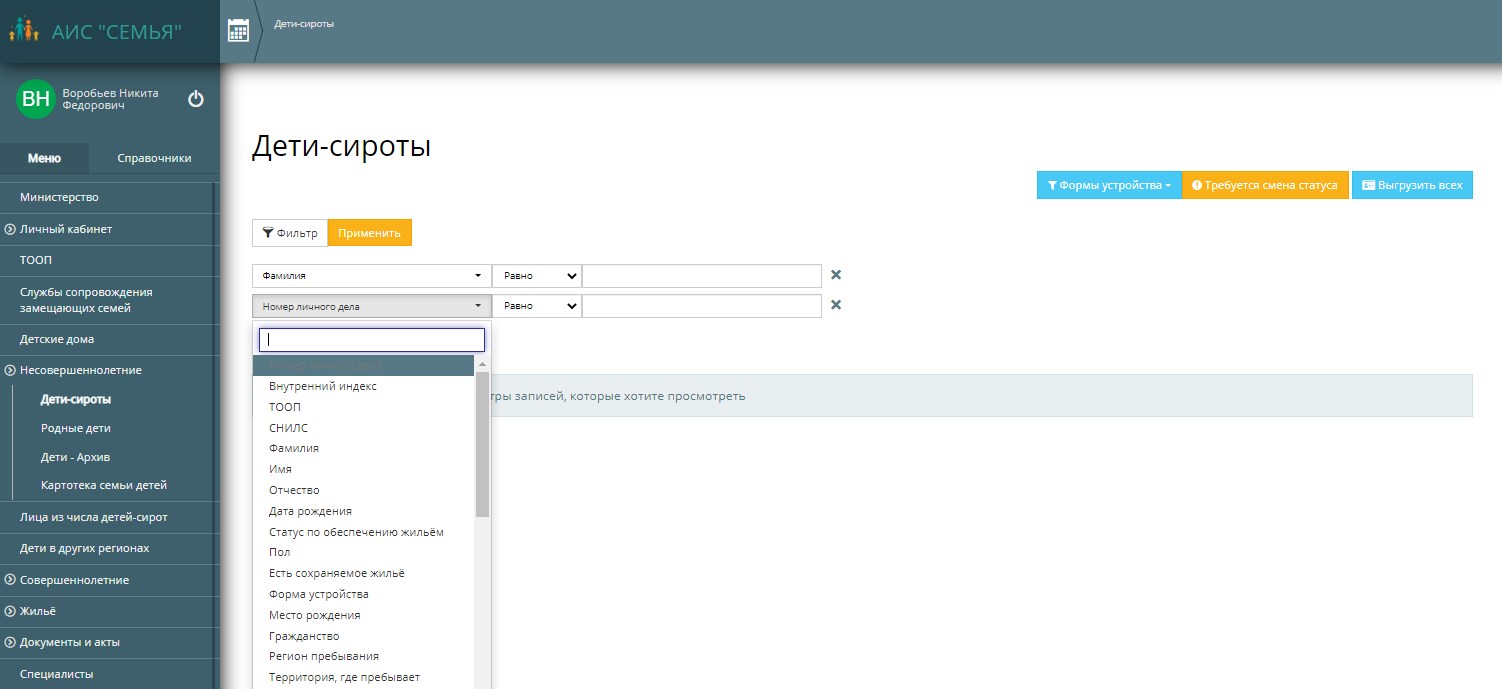 6
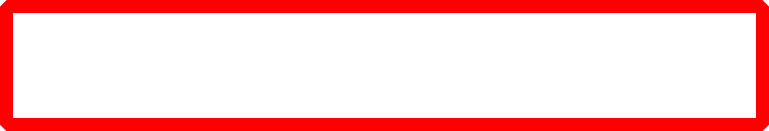 СЕМЬЯ.
Возможности для органов опеки
7
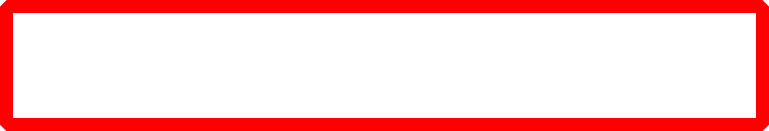 СЕМЬЯ.
Возможности для опекунов/кандидатов
8
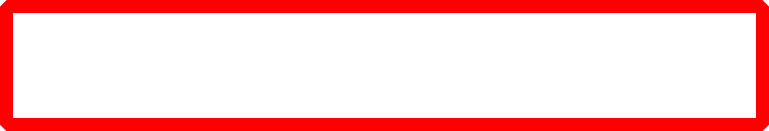 СЕМЬЯ.
Возможности для детских домов
9
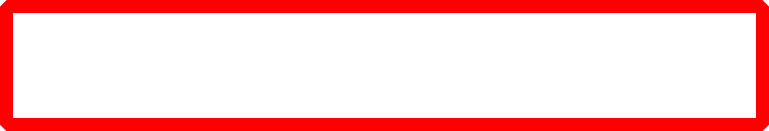 СЕМЬЯ.
Интерфейс детских домов
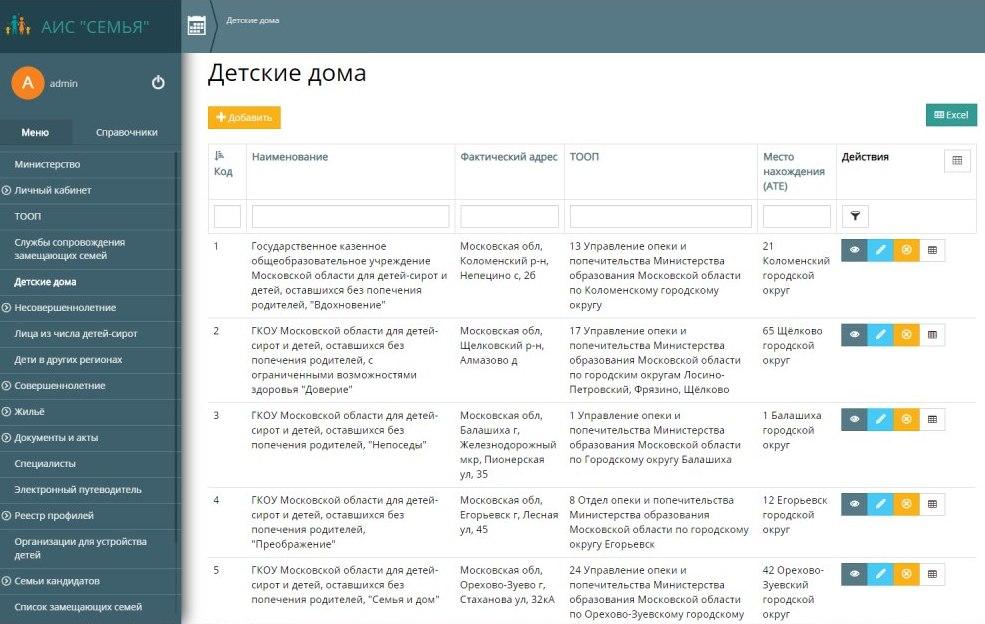 10
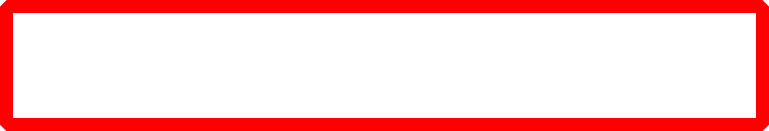 СЕМЬЯ.
Интерфейс воспитанника детского дома
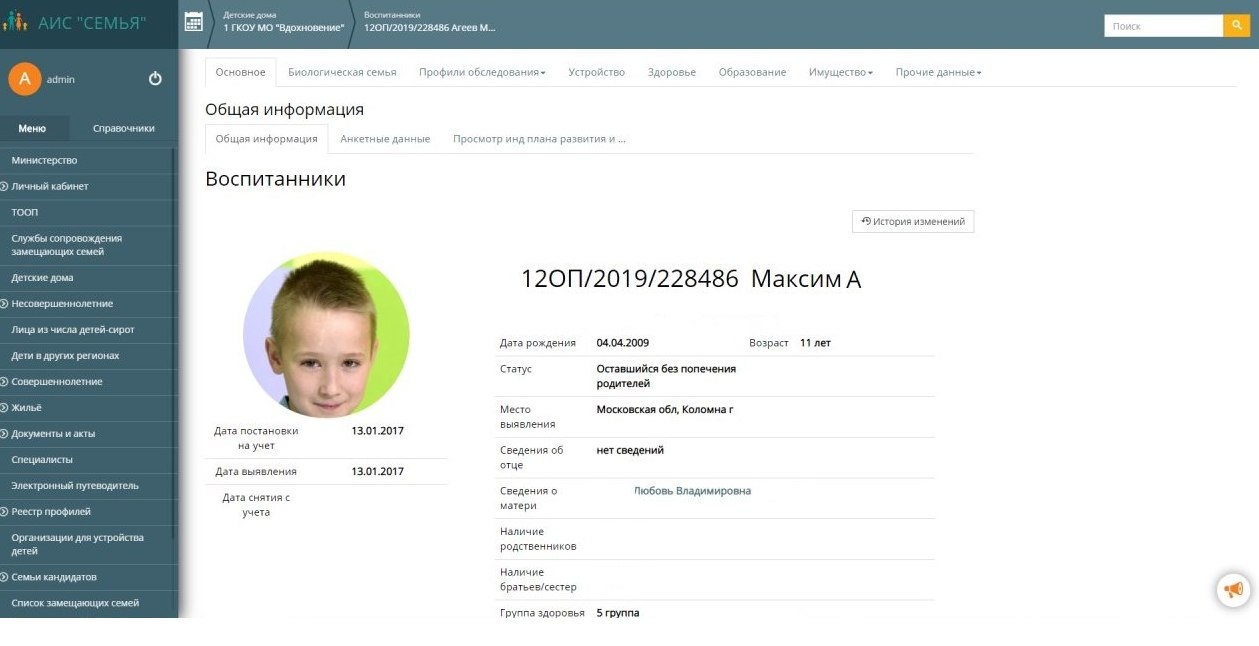 11
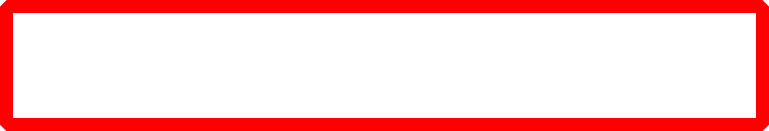 СЕМЬЯ.
Интерфейс расписания детского дома
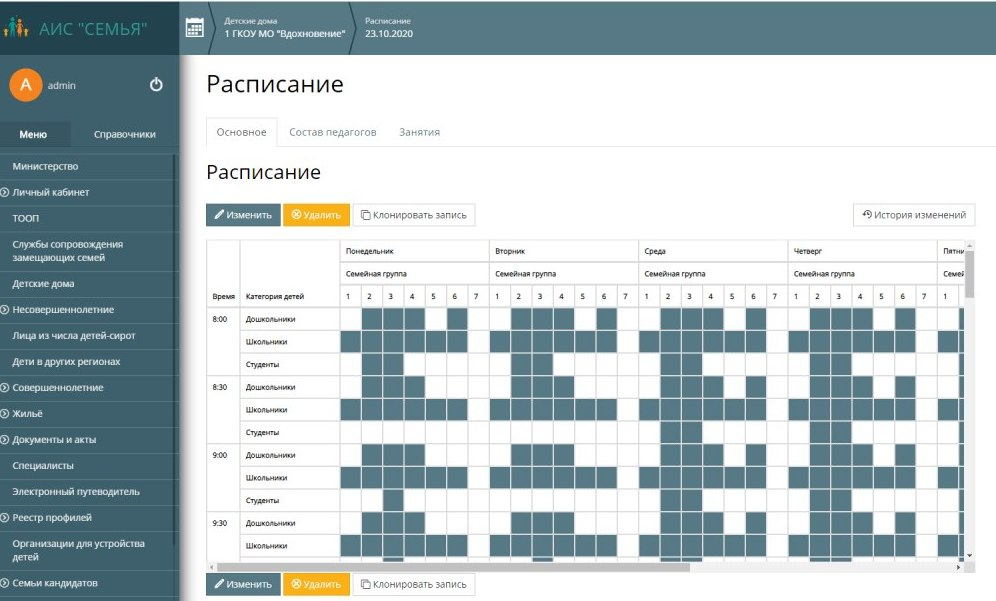 12
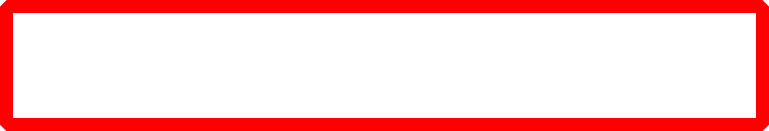 СЕМЬЯ.
Возможности ШПР, 
служб сопровождения
13
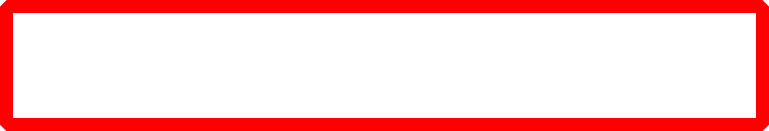 СЕМЬЯ.
Этапы реализации проекта.
Разработка системы

Аттестация системы

Подключение органов опеки к системе

Обучение по
работе в системе
Наполнение данными

Модернизация системы:

- мобильное приложение для кандидатов «Усыновление в Московской области»
- интерактивный путеводитель на сайте
Подключение организаций для детей-сирот, служб сопровождения

Ведение отчетных форм по национальному проекту «Образование»

Модернизация системы:
- создание картотеки видеопаспортов кандидатов
- создание учетных записей с разными правами доступа пользователей
- развитие аналитических функций системы
- мобильный модуль «Планшет сотрудника органа опеки»
2019
2017
2018
ОТ ХРАНЕНИЯ ДАННЫХ К УПРАВЛЕНИЮ КАЧЕСТВОМ
Модернизация системы:

- личные кабинеты опекунов
- личные кабинеты детей в организациях
- календарь проверок условий жизни детей
- график занятости детей в организации 
- перевод справок в электронный вид
- электронные шаблоны  документов

Стандартизация процессов:
- подготовка и сопровождение приемных семей 
- реализация индивидуальных планов развития воспитанника 
- формирование списка сирот на обеспечение жильем
- учет выплат и мер социальной поддержки 
- модуль контролера ЦУР
.
Модернизация системы:

- интеграция со школьным порталом
- интеграция с ЕГИССО
- цифровая школа приемных родителей
- банк лиц 18+
- образовательный модуль
2020
2021
14